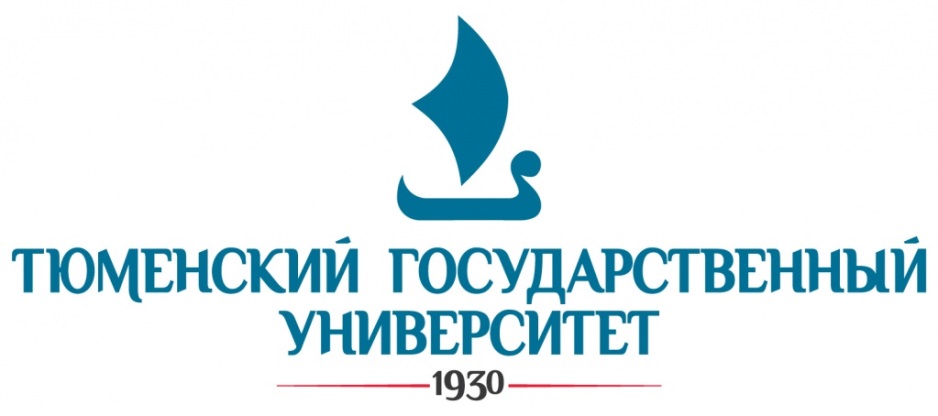 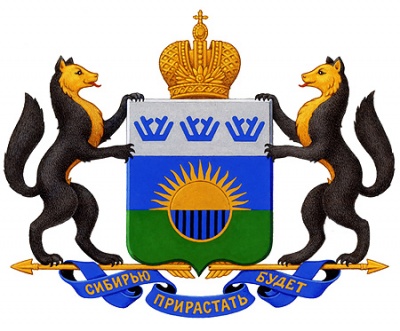 Гармонизация стратегий государства и бизнеса: региональный аспект
Вилков Иван Николаевич, к.э.н., доцент кафедры экономической теории и прикладной экономики ТюмГУ
г. Тюмень, 11 февраля 2015 г.
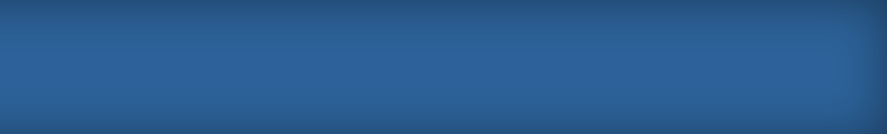 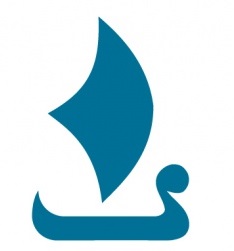 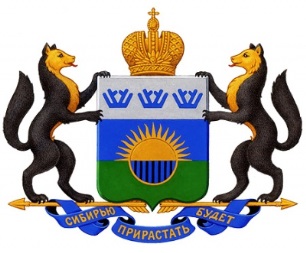 Гармонизация стратегий государства и бизнеса: региональный аспект
Стратегия территорий
Конкурентные преимущества территорий
ценовые/ неценовые
Конкурентоспособная цепочка создания стоимости компаний
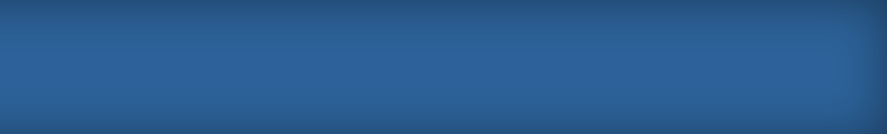 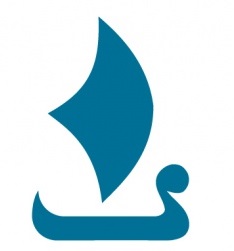 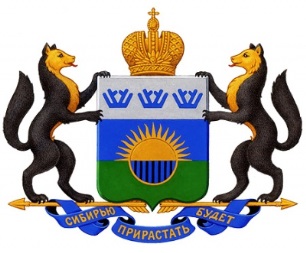 Гармонизация стратегий государства и бизнеса: региональный аспект
Широкая
Отраслевая принадлежность
Узкая
Узкое
Широкое
Воздействие на элементы цепочки стоимости
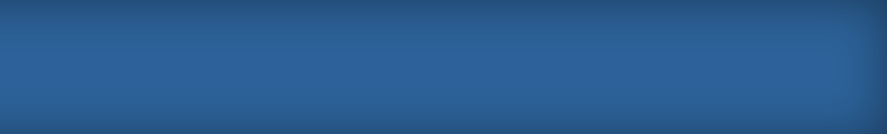 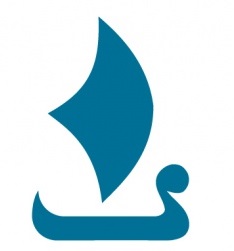 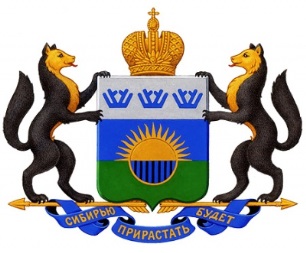 Гармонизация стратегий государства и бизнеса: региональный аспект
Стратегия «Все для всех»
Как эксперимент для понимания привлекательности территории
Работает в стадии роста и/или низкой межтерриториальной конкуренции за инвесторов
Не обеспечивает значимых конкурентных преимуществ в долгосрочной перспективе/ на мировом уровне
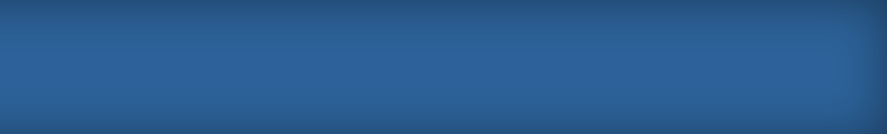 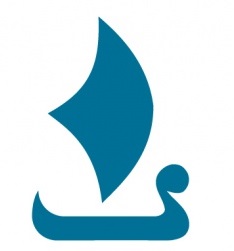 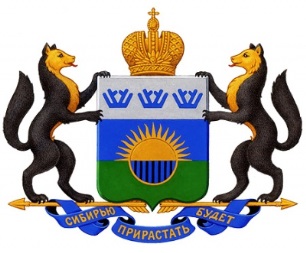 Гармонизация стратегий государства и бизнеса: региональный аспект
Стратегии специализации
Обеспечивают долгосрочные конкурентные преимущества за счет развития комплекса взаимосвязанных факторов/ компонентов КП
Длительный период формирования КП
Необходима последовательность и дисциплина в реализации приоритетов
Требуют формирования собственной научно-технической базы
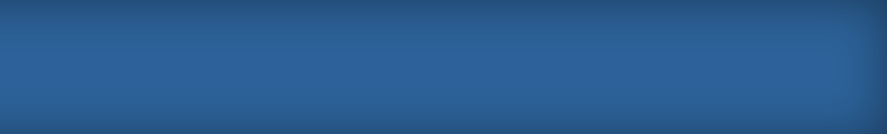 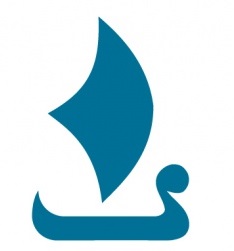 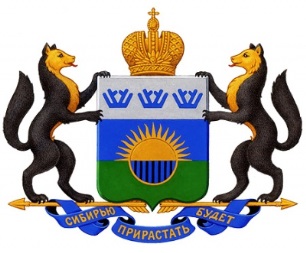 Гармонизация стратегий государства и бизнеса: региональный аспект
Инвестиционная привлекательность
1 место в рейтинге инвест. привлекательности регионов РФ (по данным Минрегионразвития)
Высокая инвестиционная привлекательность - 2 уровень (рейтинг Национального рейтингового агентства)
[Speaker Notes: Минэкономразвития В тройку лидеров вошли также Краснодарский край и Ленинградская область. Замыкают ТОП-20 Башкортостан, Красноярский край и Москва.]
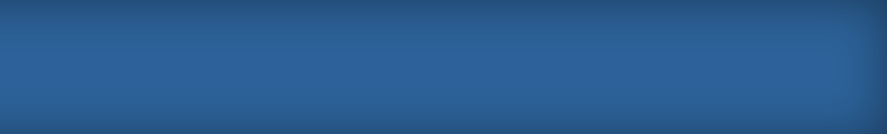 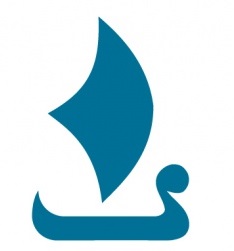 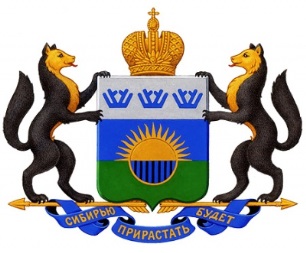 Гармонизация стратегий государства и бизнеса: региональный аспект
В реестре области 287 инвест. проектов на сумму 1,3 трлн. руб. Около 34 тыс. рабочих мест.
В 2013–2014 годах в регионе запланировано ввести в эксплуатацию 21 новый завод: 17 открыто, 4 готовятся к открытию.
С 2006 по 2013 год объем ВРП увеличился в 2,3 раза, объем инвестиций в основной капитал – в 2,7 раза.
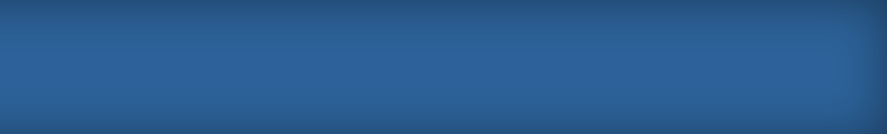 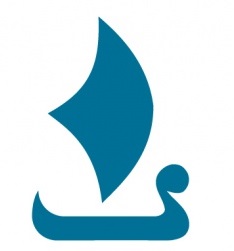 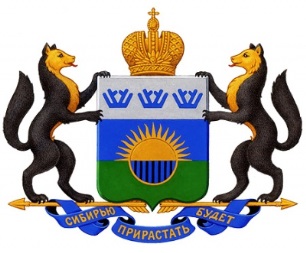 Гармонизация стратегий государства и бизнеса: региональный аспект
Кластеры Тюменской области
Перспективные
Нефтегазохимия
Медицина
Вероятные
Нефтедобыча и нефтепереработка
Нефтегазовое машиностроение
Лесопромышленный кластер 
Пищевая промышленность
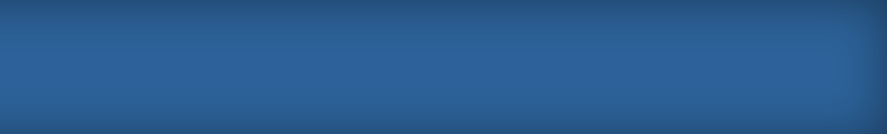 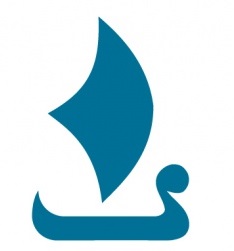 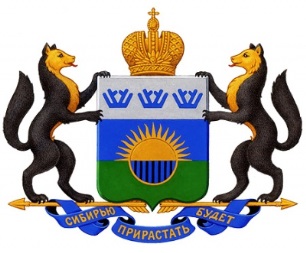 Гармонизация стратегий государства и бизнеса: региональный аспект
Перспективы развития кластеров связаны с:
Развитием собственной научно-технической базы
Переходом от заимствования к созданию и использованию собственных технологий
Повышением эффективности процесса коммерциализации  технологий
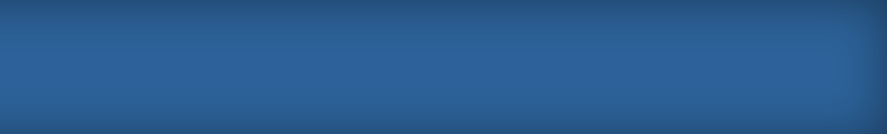 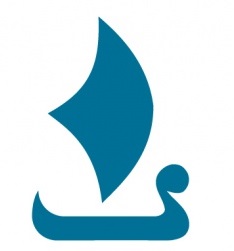 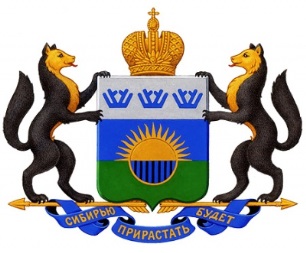 Гармонизация стратегий государства и бизнеса: региональный аспект
Перспективы развития кластеров связаны с:
Обеспечением доступности и качества человеческих ресурсов
Повышением доступности финансовых ресурсов
Развитием инфраструктуры
Обеспечением доступности и качества сети поставщиков
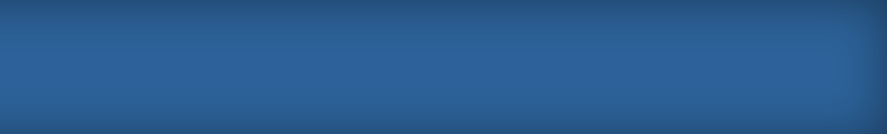 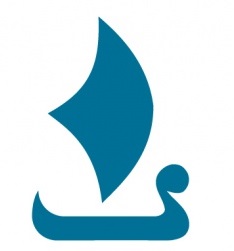 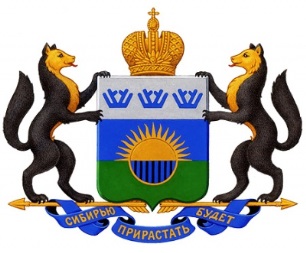 Гармонизация стратегий государства и бизнеса: региональный аспект
Комплекс взаимосвязанных специализированных конкурентных преимуществ обеспечивает:
1. Привлекательные условия ведения бизнеса для определенных компаний либо размещения на данных территориях отдельных элементов цепочки создания стоимости
2. Конкурентоспособность самой территории в борьбе за инвесторов в долгосрочной перспективе и сложности копирования данных конкурентных преимуществ другими территориями
Гармонизация интересов и стратегий государства и бизнеса
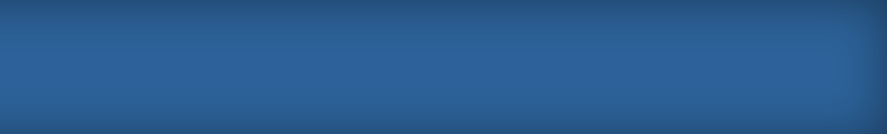 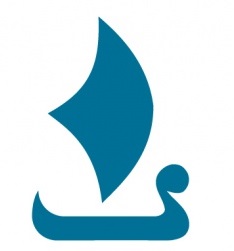 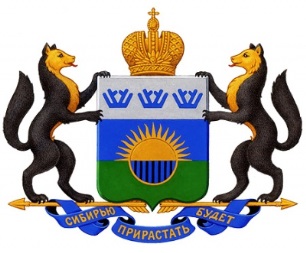 Гармонизация стратегий государства и бизнеса: региональный аспект
Благодарю за 
внимание!